Подготовка к ВПР
(из опыта работы)
Цаплина Ю.А., учитель русского языка и литературы МОУ  Дубковская СШ  ЯМР
Разборы
Морфемный
Словообразовательный
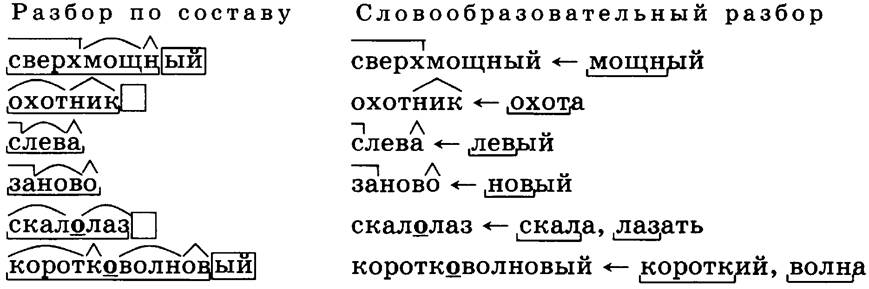 Морфологический разбор
Учебник под ред. А.Д. Шмелева
Ответы ВПР
I Среди слов (каких?) выделенных – прич., ф.гл.
II Н.ф.: выделить
Пост.: сов.в., перех., невозвр., II спр.
Н.ф. : выделенный
Пост.: страд. прич. прош.вр.

Непост.: в полн.ф., мн.ч, Р.п.
III Среди слов (каких?) выделенных.
I Среди слов (каких?) выделенных – прич.,  от глагола выделить.


II Н.ф. : выделенный
Пост.: страд. прич. прош.вр., сов.в.
Непост.: в полн.ф., мн.ч, Р.п.
III Среди слов (каких?) выделенных.
Орфоэпическая норма
Орфоэпия
Задание 3 (6 класс). ОБОСНОВАНИЕ
Звуков меньше букв
Звуков больше букв
Огонь, мышь
Чувство, солнце
Странно 
Умыться,     спортсмен,  советский
Расчет, рассчитывать
Юля, ёж, яблоки 
Уныние, макияж, моя
Звуки=буквы: семья, подъезд
Использование Google Forms
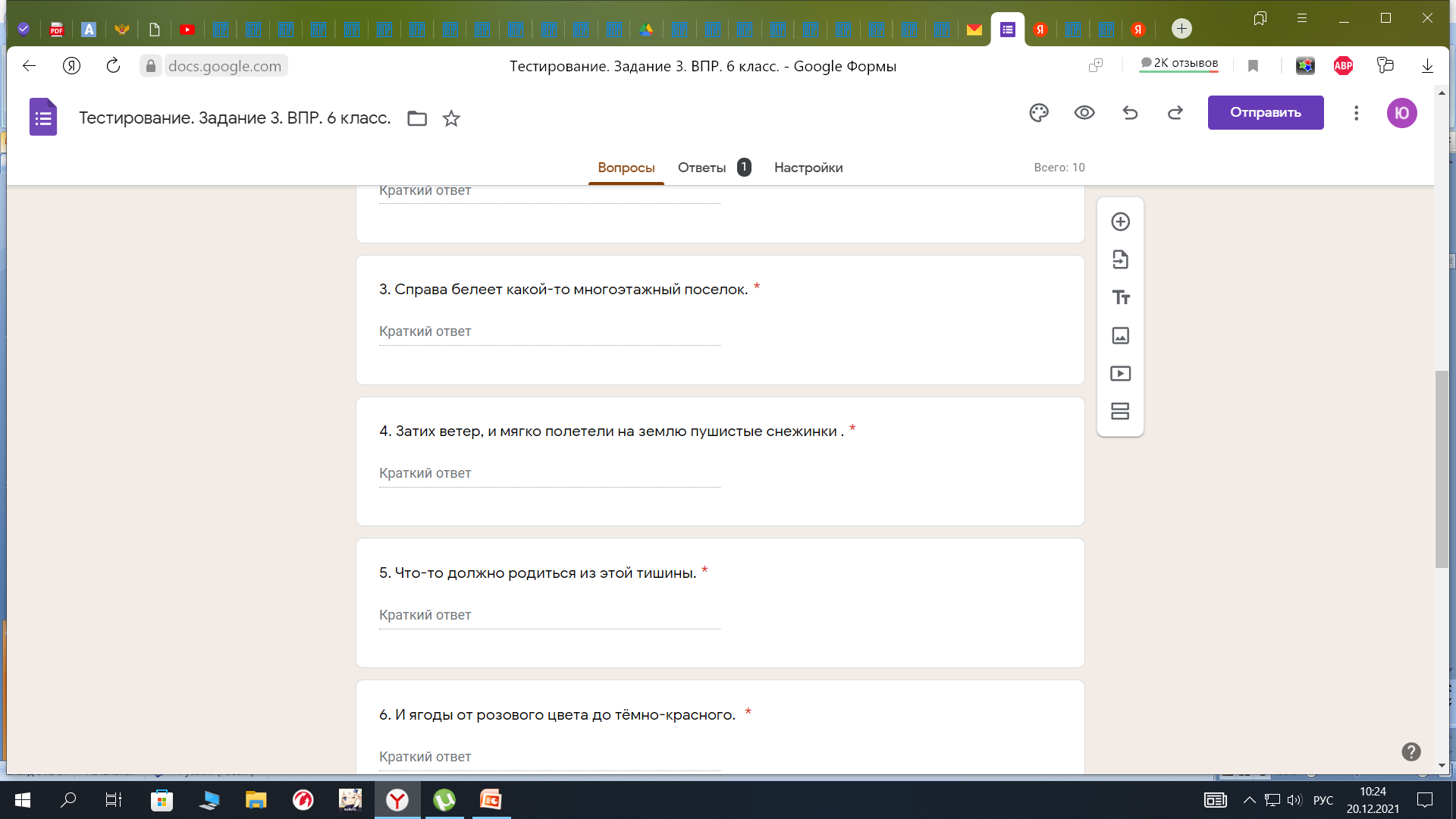 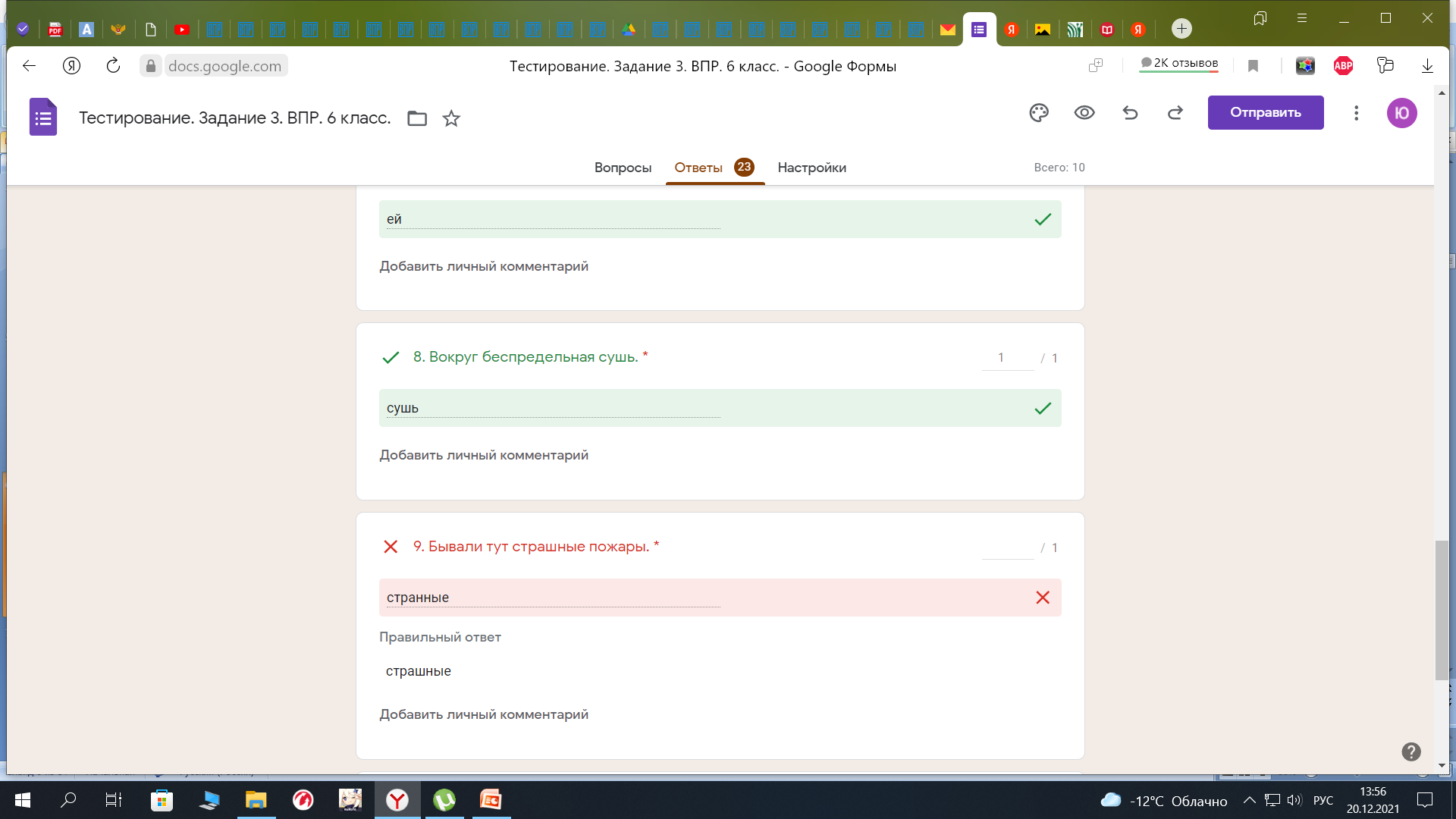 Грамматические ошибки. 6 класс.
Имя существительное.
Образование форм:
Пара туфель, спелых абрикосов, пять помидоров
Категория рода (согласование с именем прилагательным):
Узорчатый тюль, мой день рождения, 
красивый Тбилиси, вкусный кофе, свежая кольраби.
Имя прилагательное
Простая форма степеней сравнения
Составная форма степеней сравнения
Жестче                   Громче
Резче                      Дальше
Посуше                  Звонче
Мягчайший
Чудеснейший
Тончайший
Более жесткий
Менее резкий 
Более звонкий
Самый мягкий
Наиболее чудесный
Самый тонкий
Ошибка: более громче, самый чудеснейший
Имя числительное
ошибка
правильный вариант
Двое, трое, четверо учениц
Две, три, четыре ученицы
Собирательные числительные употребляются с:
- сущ., обозначающими лиц мужского пола
- сущ., обознач. детенышей животных
- сущ. только мн. числа (парные предметы)
- дети, люди, ребята
Двое учеников, тигрят, ножниц, людей
Имя числительное
ошибка
правильный вариант
Обоих сторон
Обоими руками
Обеих сторон (ж.р.)
Обеими руками (ж.р.)

Обоих братьев (м.р.)
Имя числительное
ошибка
правильный вариант
Родительный п.  (нет) двухста книг
Творительный п. (доволен чем?)
трехстами, восьмистами
Предложный падеж (думаю о чем?)
о трехста книгах

Порядковые: 
В двух тысячи втором году
Родительный падеж  (нет) двухСОТ книг
Творительный п. (доволен чем?)
тремястами, восемьюстами
Предложный падеж (думаю о чем?)
о трёхстах книгах


В две тысячи втором году
Числительные
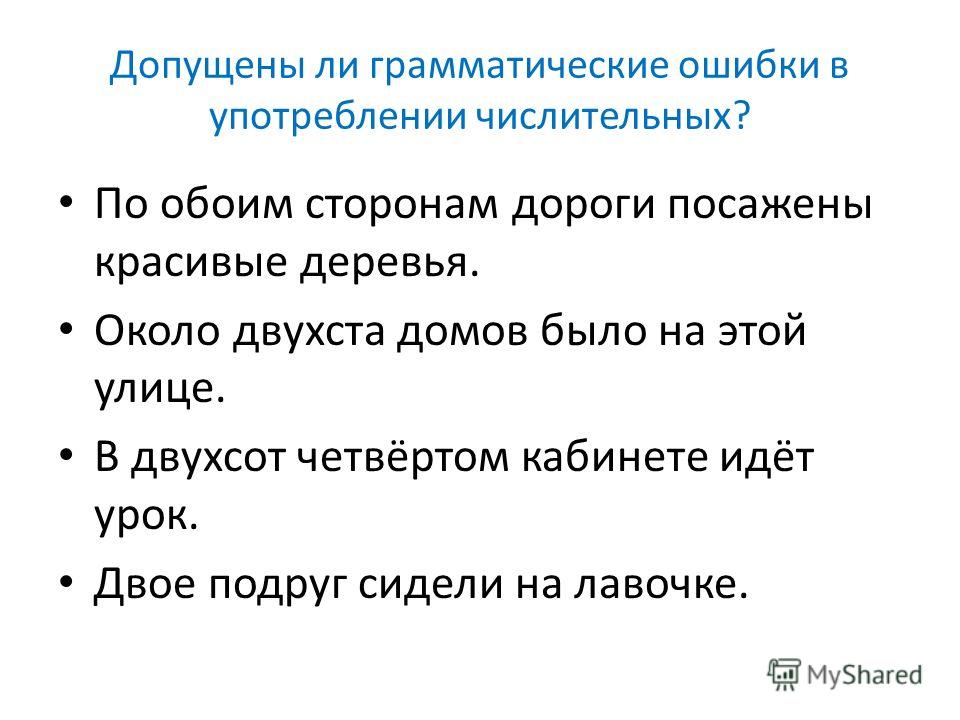 Местоимение
ошибка
правильный вариант
ихнее пальто
ИХ пальто
Использование Google Forms
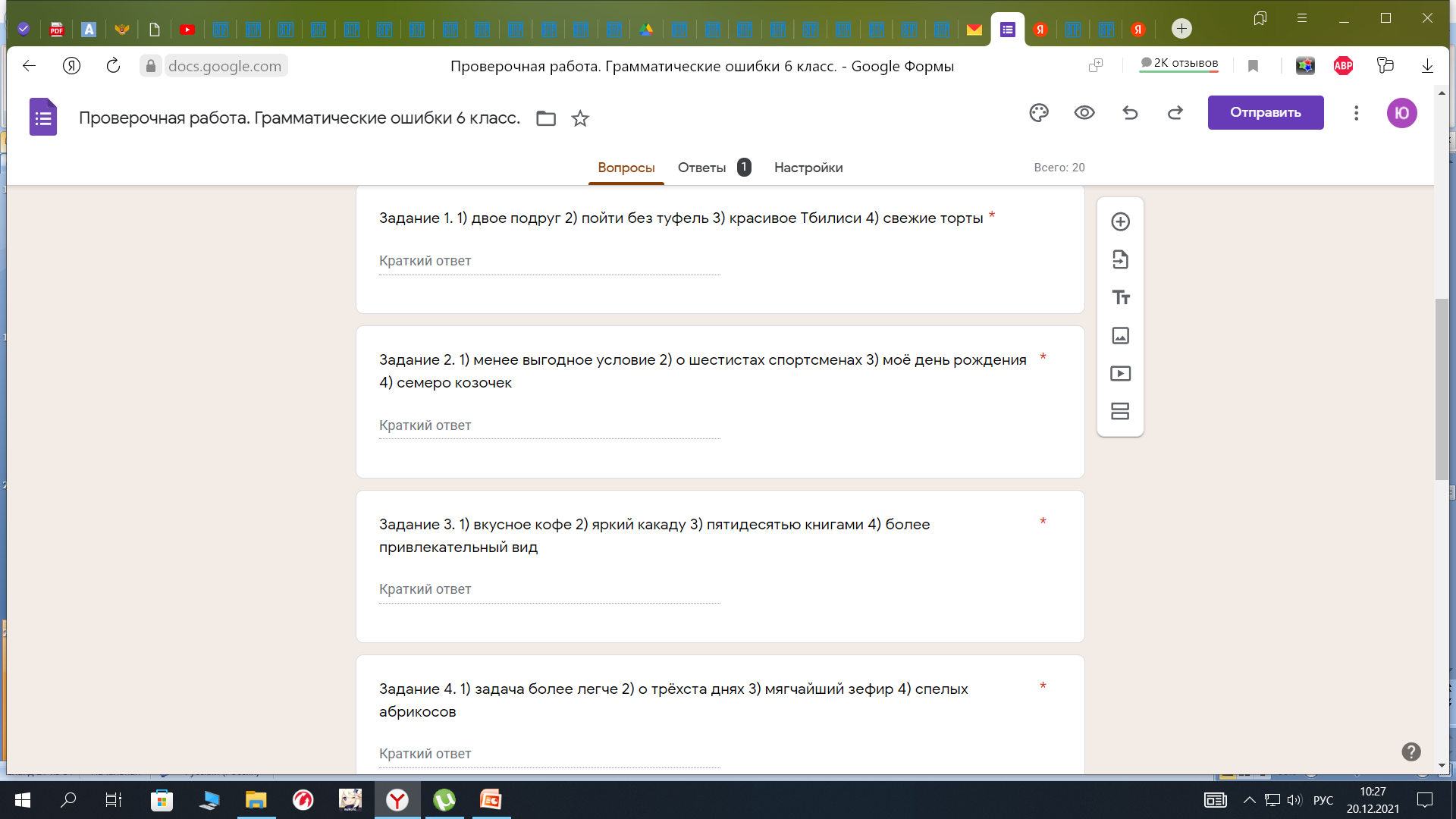 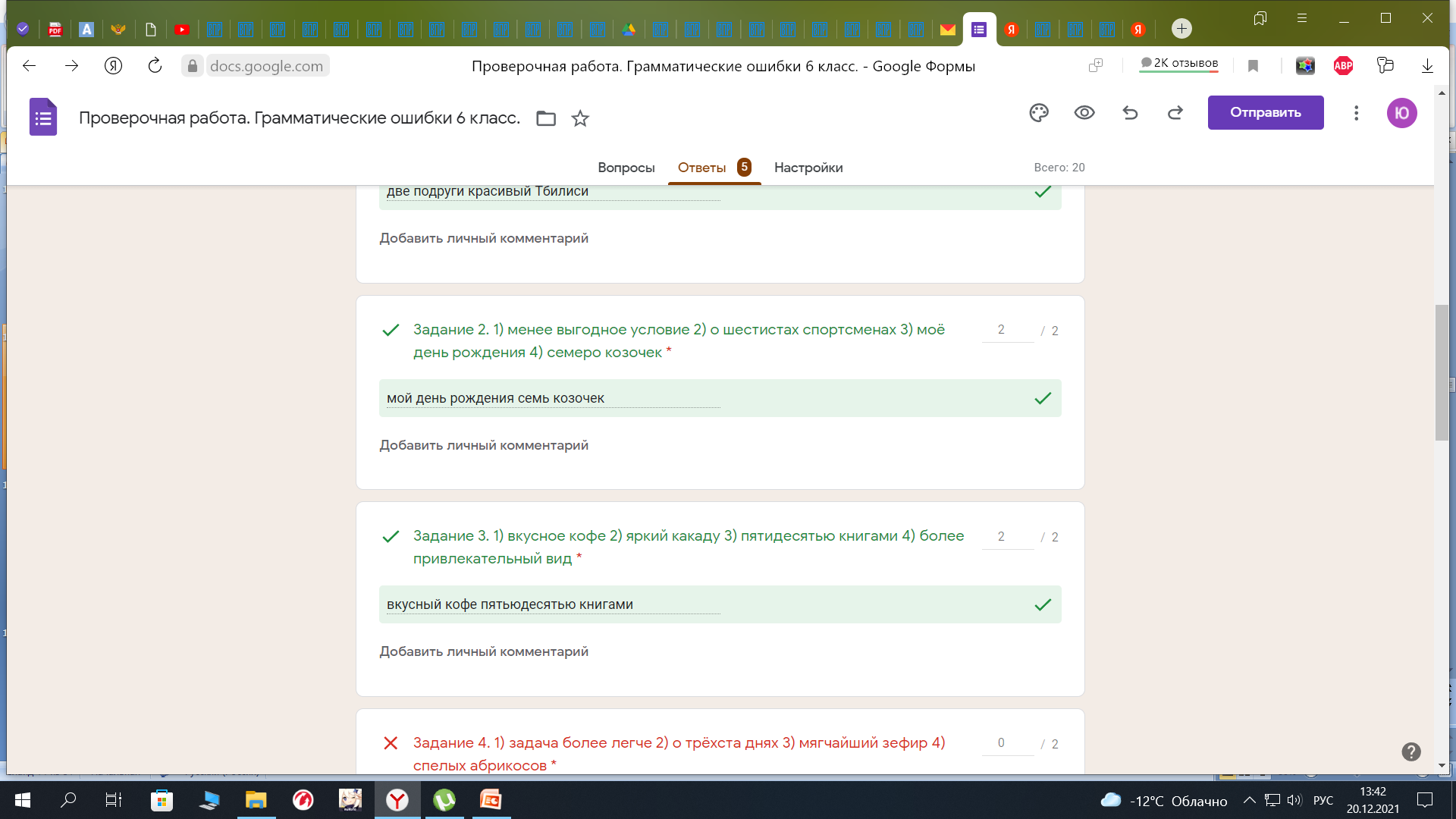 Причастные обороты
Маша принесла домой найденного котенка на улице.
Разрыв
Котенок, лежащий на коврике, наблюдал за хозяйкой.
Видо-временная связь
Убирающийся воином в ножны клинок был сделан из прочной стали.
Залог
Я весь день напевал услышанный в автобусе песенку.
Согласование
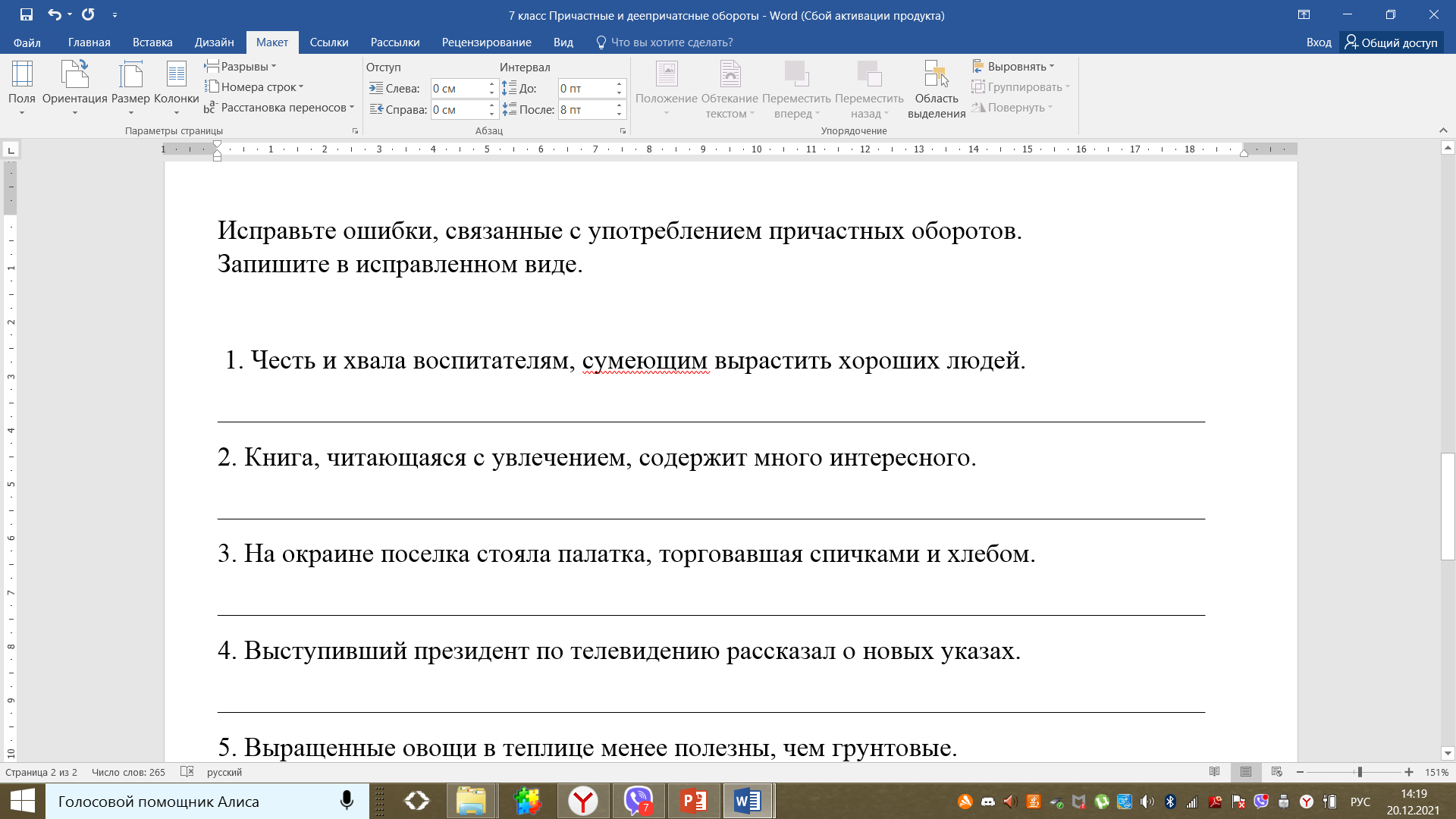 Деепричастные обороты
Приступая к сочинению, тема показалась очень трудной.

Наклеивая обои, получилось неровно.

Перелезая через забор, у меня порвались штаны.
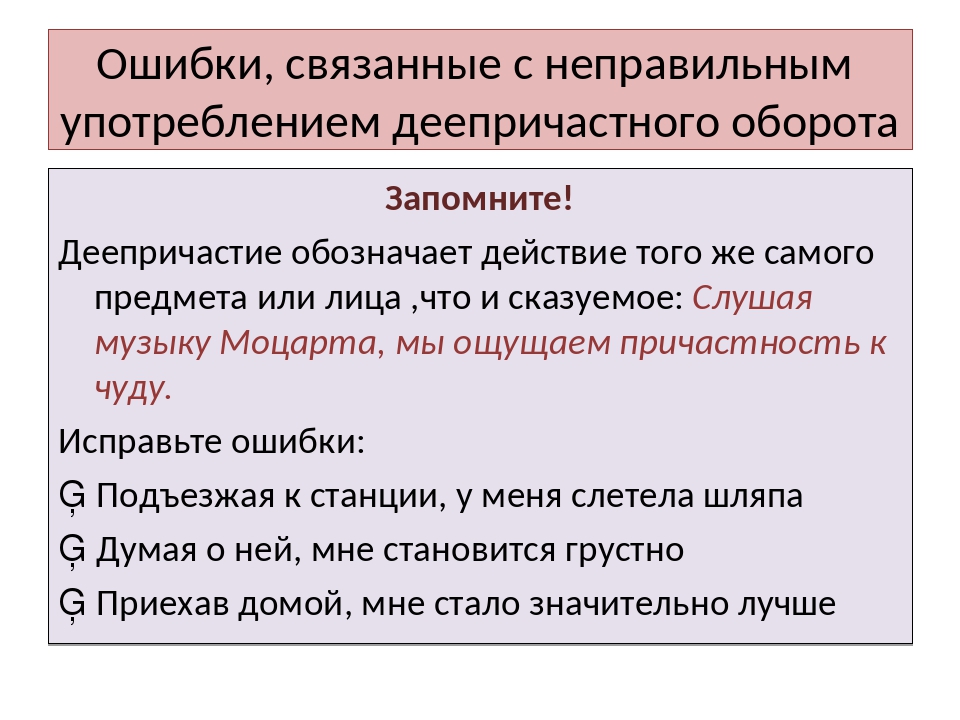 Использование Google Forms
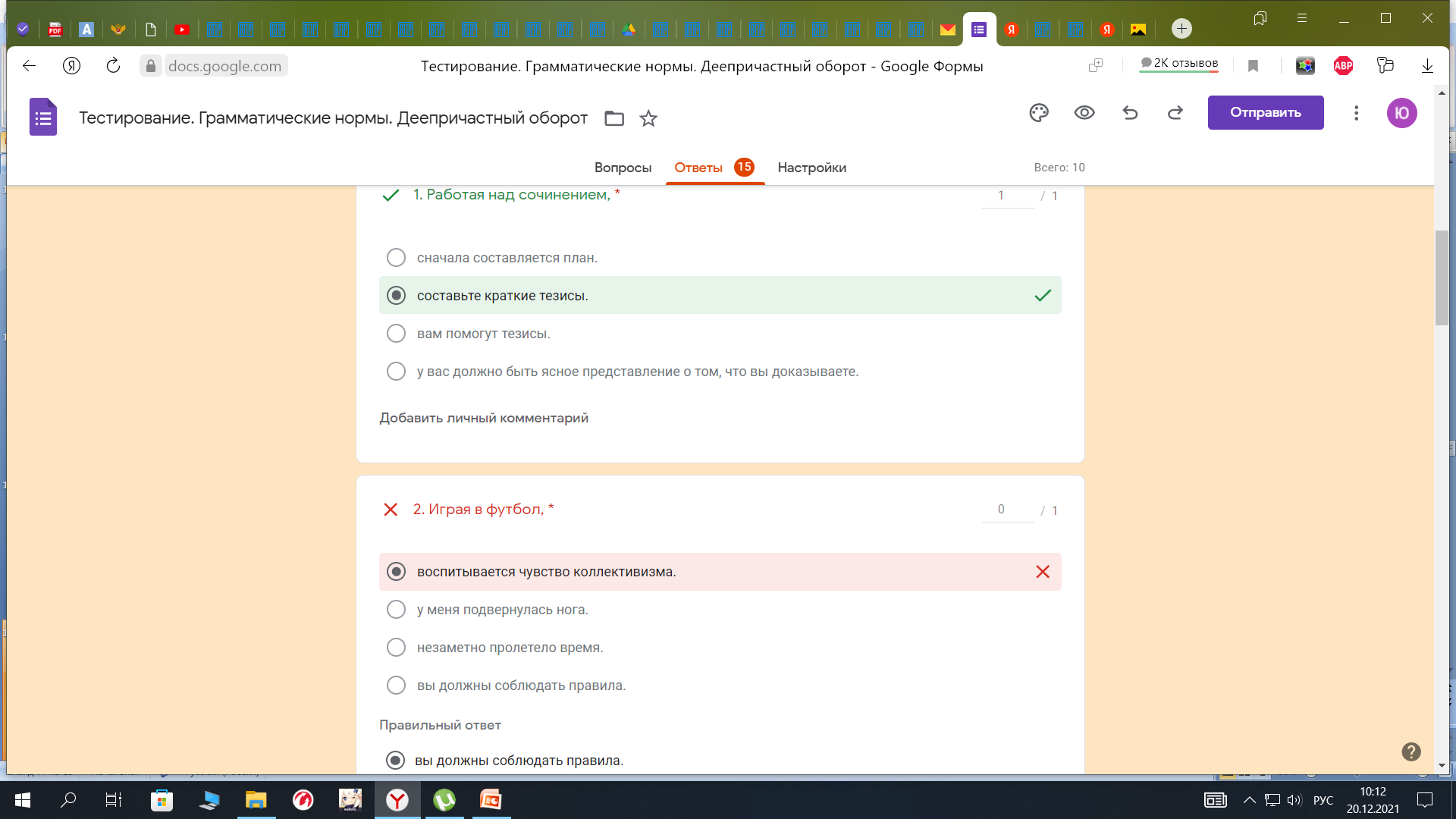 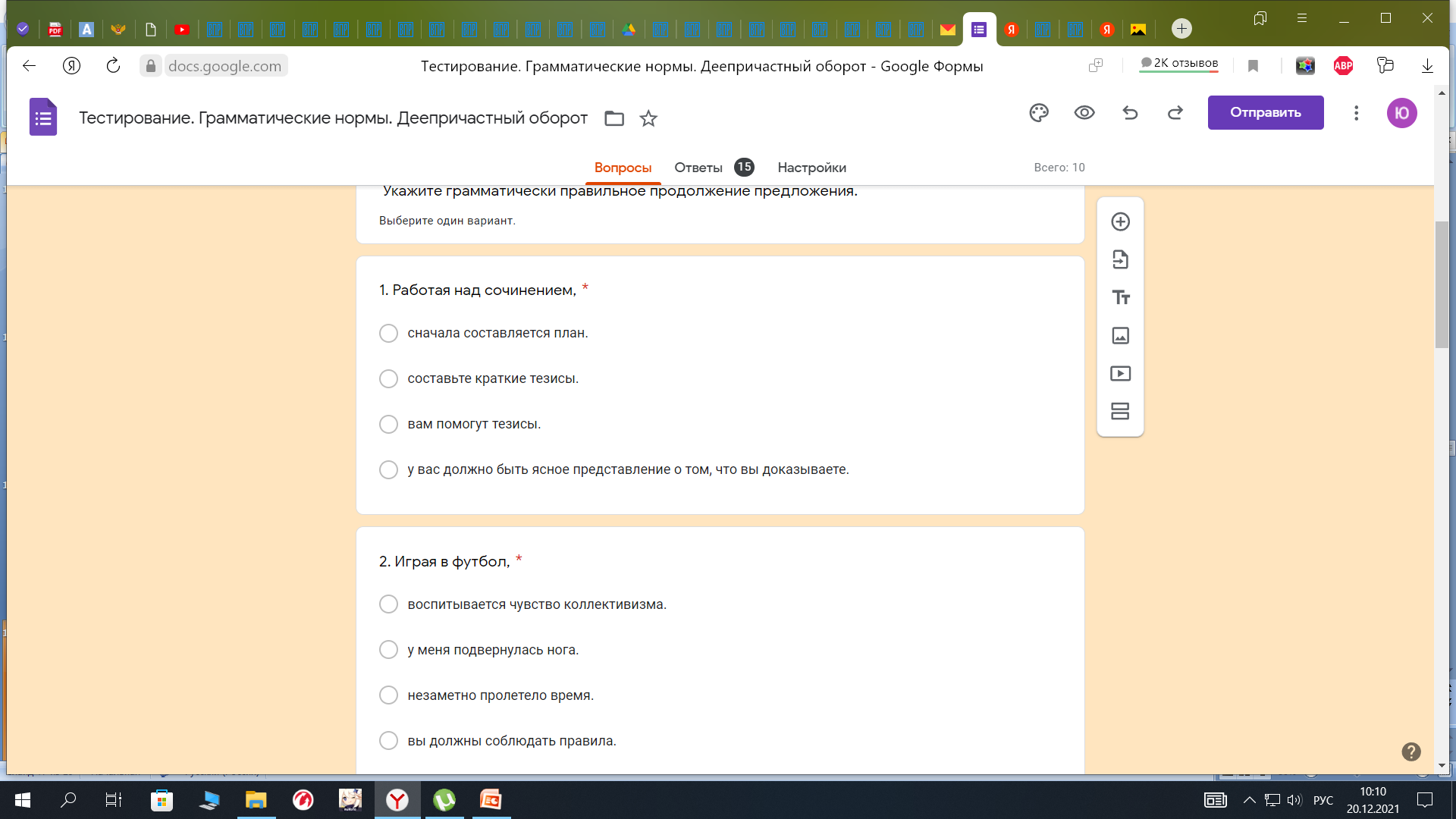 Употребление предлогов
Согласно  (чему?) приказу
Благодаря (чему?) стараниям
Вопреки (чему?) сомнениям
Наперерез (чему?) мчавшейся машине
Наперекор (кому?) родителям
По окончании
По прибытии
По приезде
По прилёте
Пунктуация. 5 класс.
Задание 5. Прямая речь.
Выпишите предложение с прямой речью. (Знаки препинания не расставлены.) Расставьте необходимые знаки препинания. Составьте схему предложения. 1) Серёжа сообщил что сделает доклад о планетах Солнечной системы 2) По словам Серёжи доклад он готовил долго и тщательно 3) Какая планета самая большая в Солнечной системе Серёжа 4) Наталья Павловна сказала Серёжа подготовит доклад о современных исследователях космоса
Пунктуация. 5 класс.
Задание 6. Обращение.
Выпишите предложение, в котором необходимо поставить запятую/запятые. (Знаки препинания внутри предложений не расставлены.) Напишите, на каком основании Вы сделали свой выбор. 
Байкал это очень большое озеро с пресной водой. 
Полюбуйтесь разными цветами в заповеднике! 
В заповеднике охраняют животных и птиц. 
Зимой и летом ребята эти края одинаково прекрасны.
Задание 7. Сложное предложение.
Использование Google Forms
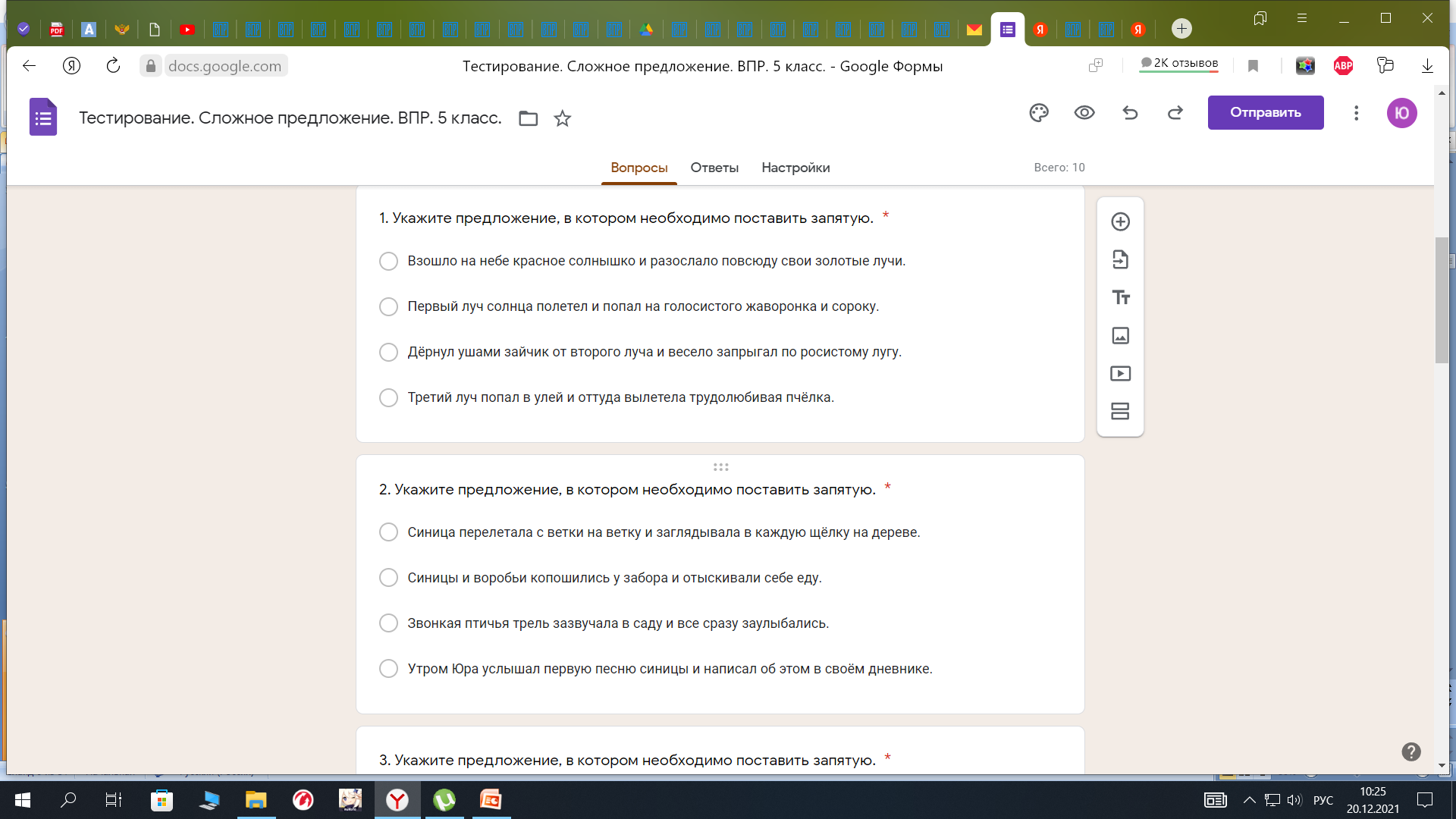 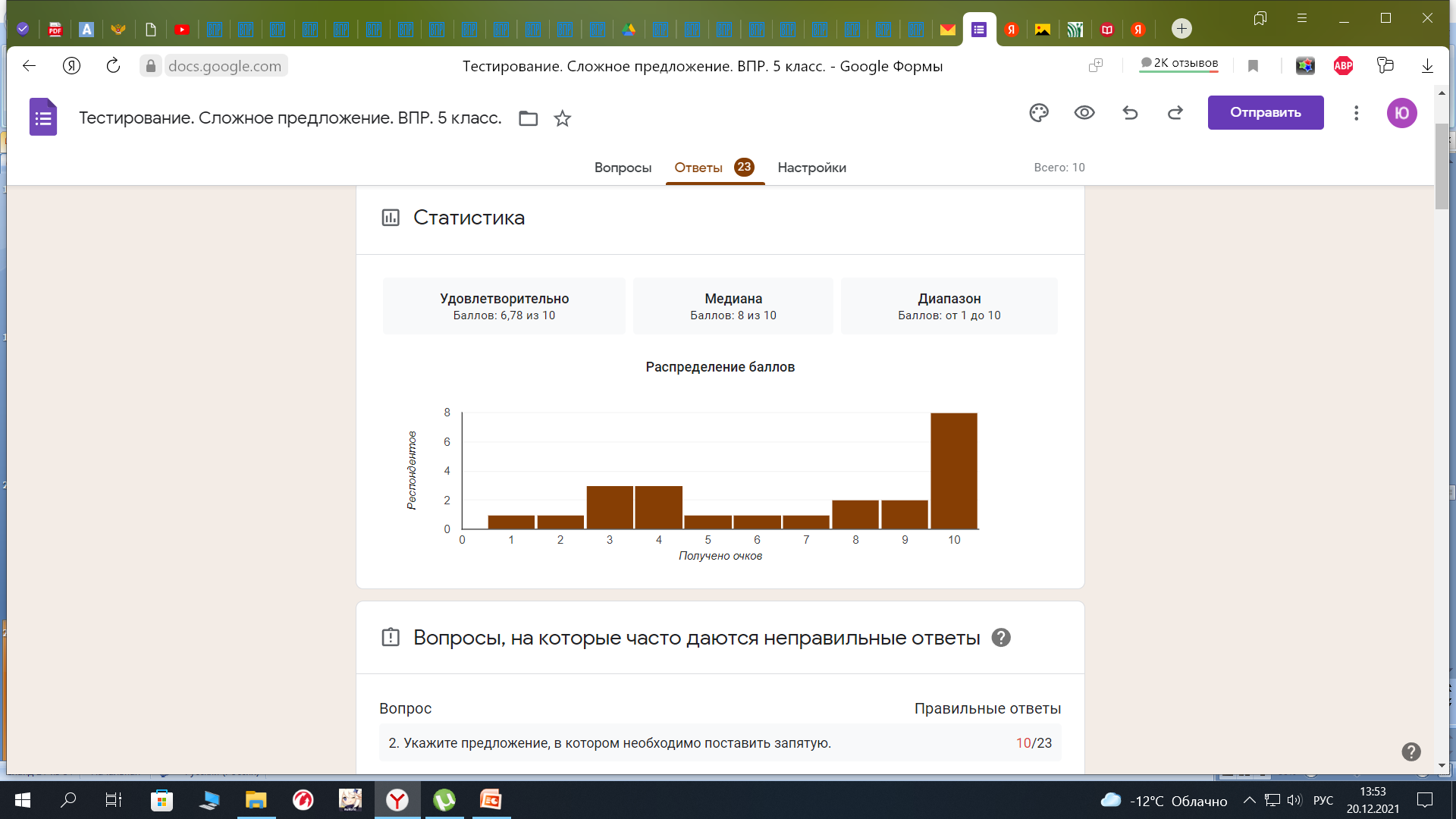 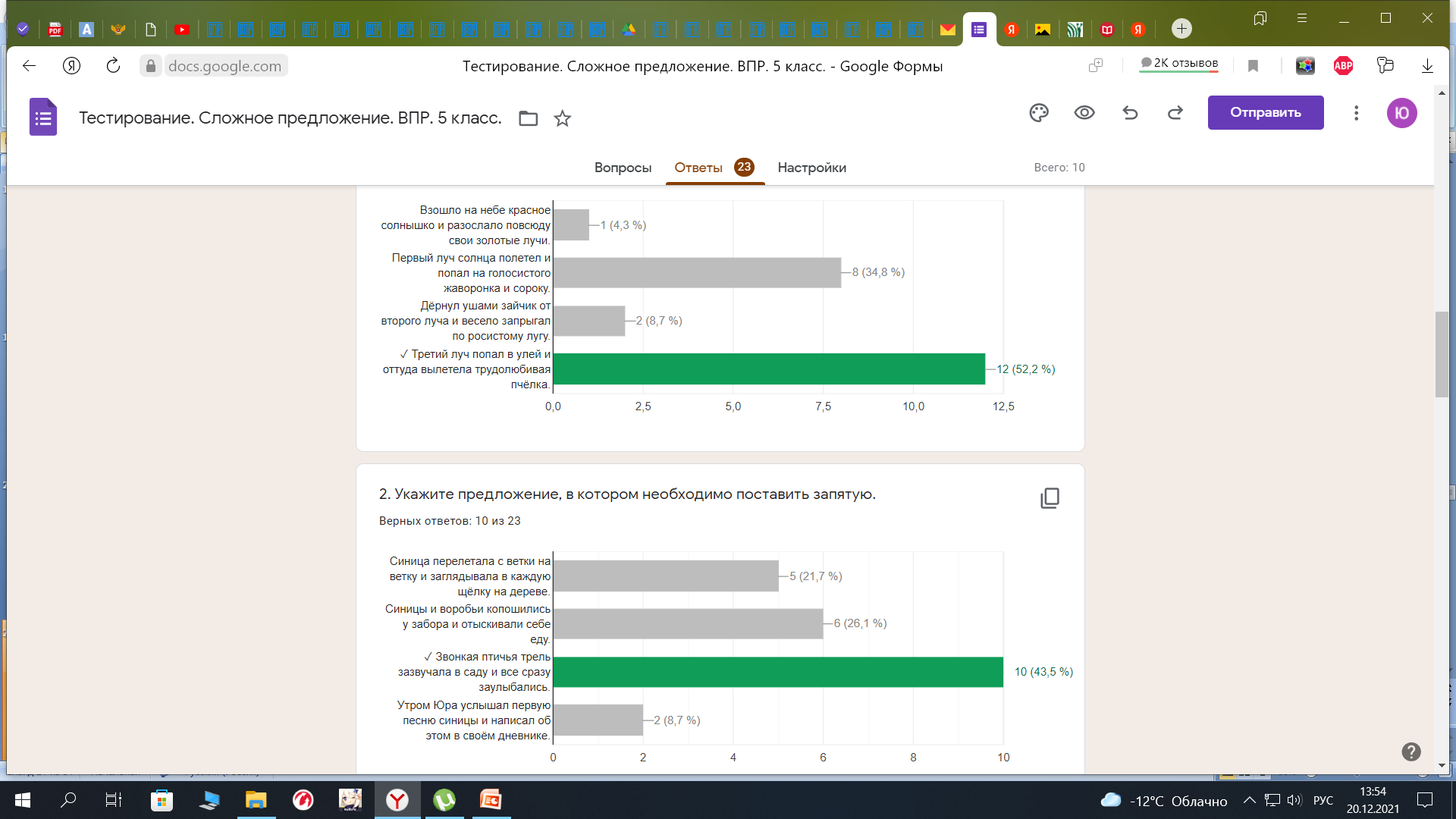 Пунктуация. 6 класс.
Задание 7. Тире между подлежащим и сказуемым.
Выпишите предложение, в котором нужно поставить тире. (Знаки препинания внутри предложений не расставлены.) 
Напишите, на каком основании Вы сделали свой выбор. 
1) Его воспоминания светлые и радостные. 
2) Перелётные птицы собираются в большие стаи. 
3) Морозные узоры на окнах красивы и причудливы.
 4) Возделывание земли древнейший вид деятельности человека.
Пунктуация. 6 класс.
Задание 8. Запятые при обращении.
Выпишите предложение, в котором необходимо поставить две запятые. (Знаки препинания внутри предложений не расставлены.) 
Напишите, на каком основании Вы сделали свой выбор. 
1) Перед старушкой стоял лаковый столик с кофейным прибором и серебряной сахарницей. 
2) Харлампий Диогенович приподнял брови и все притихли. 
3) Мангуста прыгнула на полку перелезла на раму и глянула на меня. 
4) Подойдите поближе Павел Денисович и прислушайтесь к этим звукам.
Пунктуация. 7 класс.
Знаки препинания при причастном и деепричастном оборотах.
Сайт Елены Алексеевны Захарьиной https://saharina.ru/
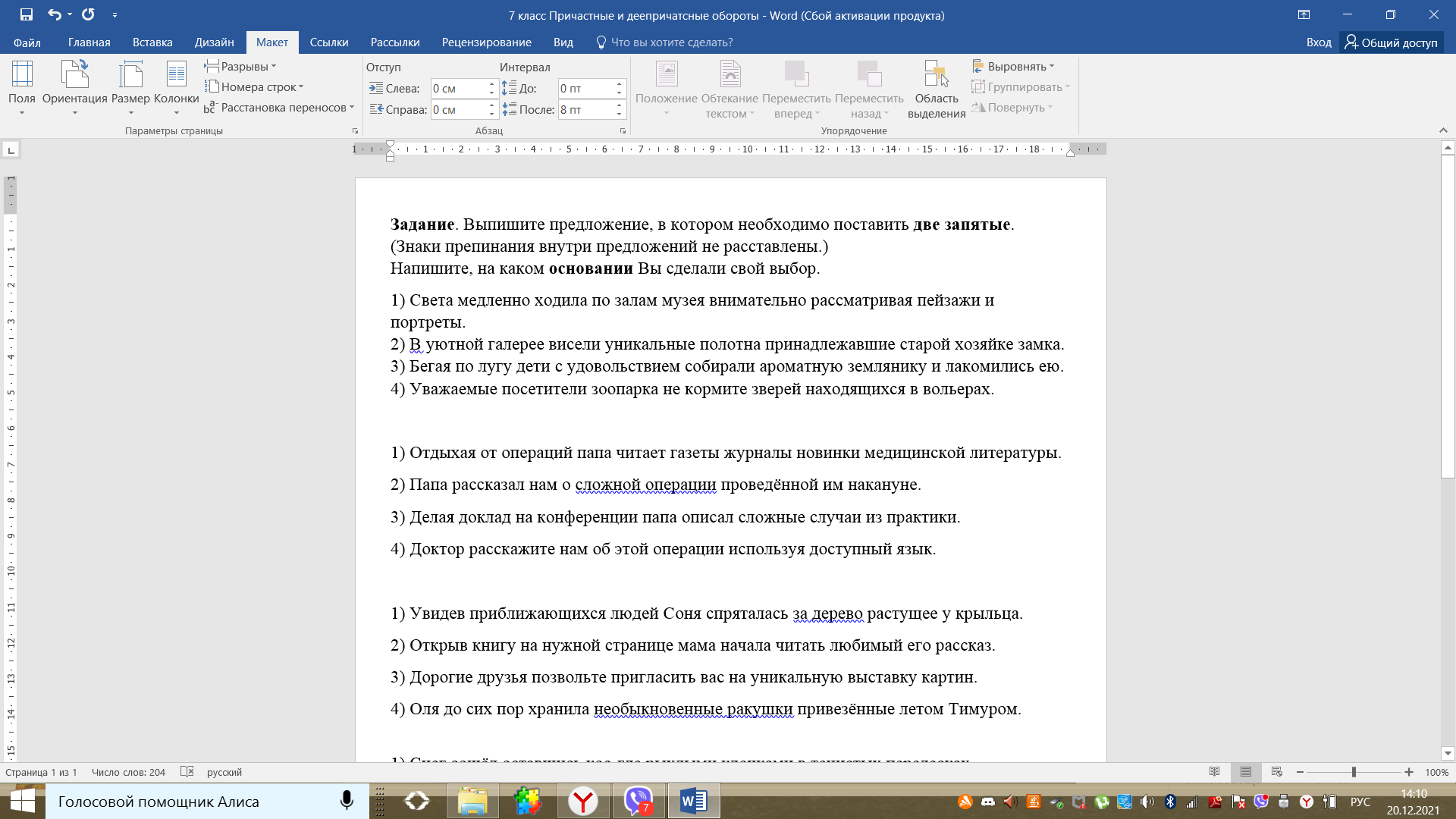 Орфография. 8 класс.
Задание 3. Не с разными частями речи.
Задание 4. Н и НН в разных частях речи.
Выпишите, раскрывая скобки, ряд, во всех словах которого пишется НН. В выписанном ряду для каждого случая укажите условия выбора написания НН. 
1) сочинение списа(н,нн)о, ветре(н,нн)ый день, озадаче(н,нн)ый взгляд 
2) забракова(н,нн)ая деталь, нерешё(н,нн)ая проблема, петуши(н,нн)ый крик 
3) письмо написа(н,нн)о, девочка удивле(н,нн)а рассказом, искусно расписа(н,нн)ый 
4) дли(н,нн)ая история, затравле(н,нн)ый собаками заяц, закраше(н,нн)ая стена
Распределите слова в два столбика
Змеи…ый, карти…ый, серебря…ый, песе…ый, общи…ый, клюкве…ый, еди…ый, традицио…ый, деревя…ый, ю…ый, карма…ый, бездо..ый, павли…ий, приветстве…ый, песча…ый, мыши…ый, маши…ый, стари…ый, ветре…ый, мужестве…ый.
Н и НН в прилагательных
Н
НН
картинНый
песенНый
общинНый
клюквЕННый
традициОННый
деревЯННый (искл.)
карманНый
бездонНый
приветствЕННый
машинНый
старинНый
мужествЕННый
змеИНый
серебрЯНый
единый
юный
павлинИЙ
песчАНый
мышИНый
ветрЕНый (искл.)
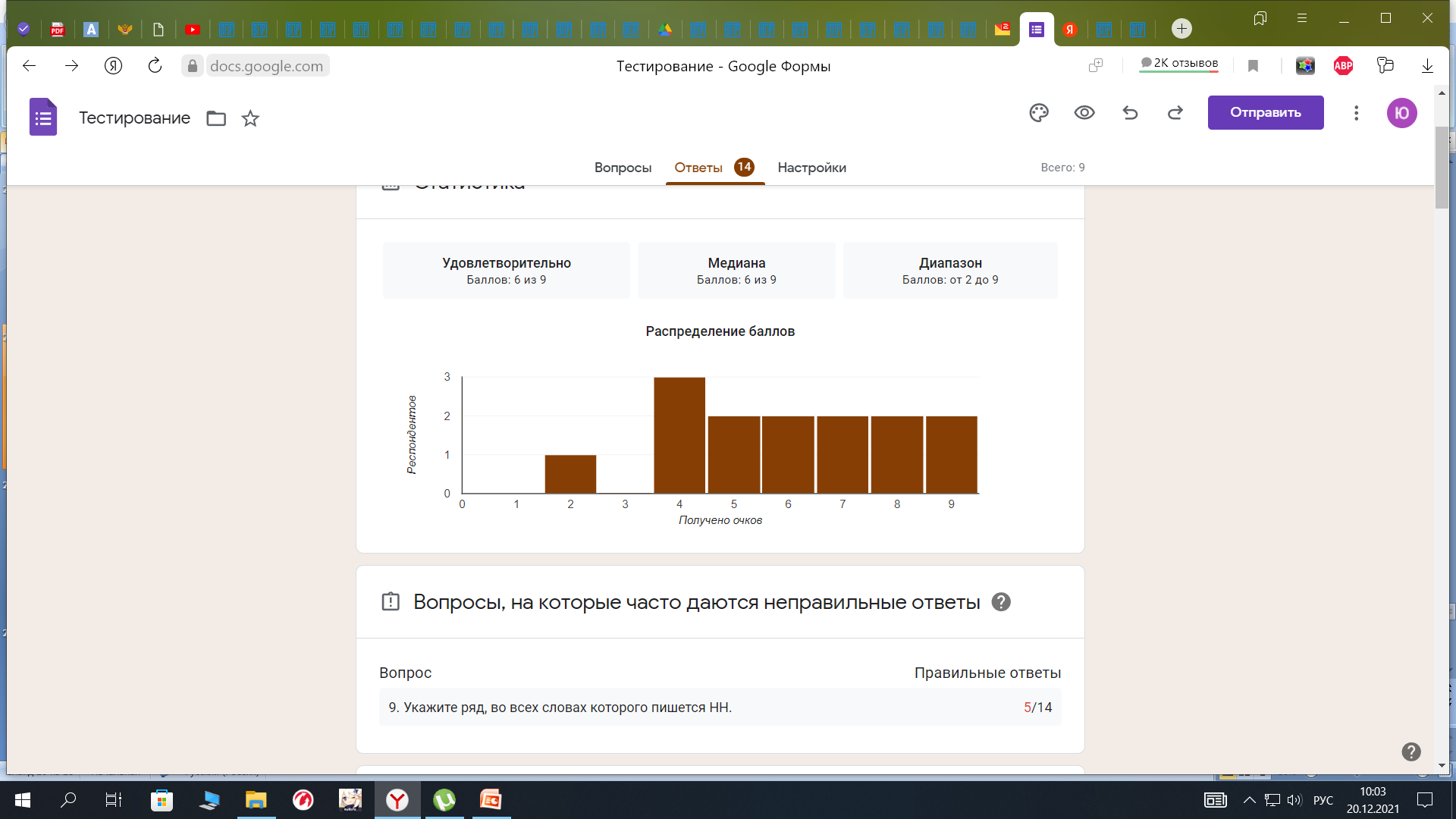 Использование Google Forms
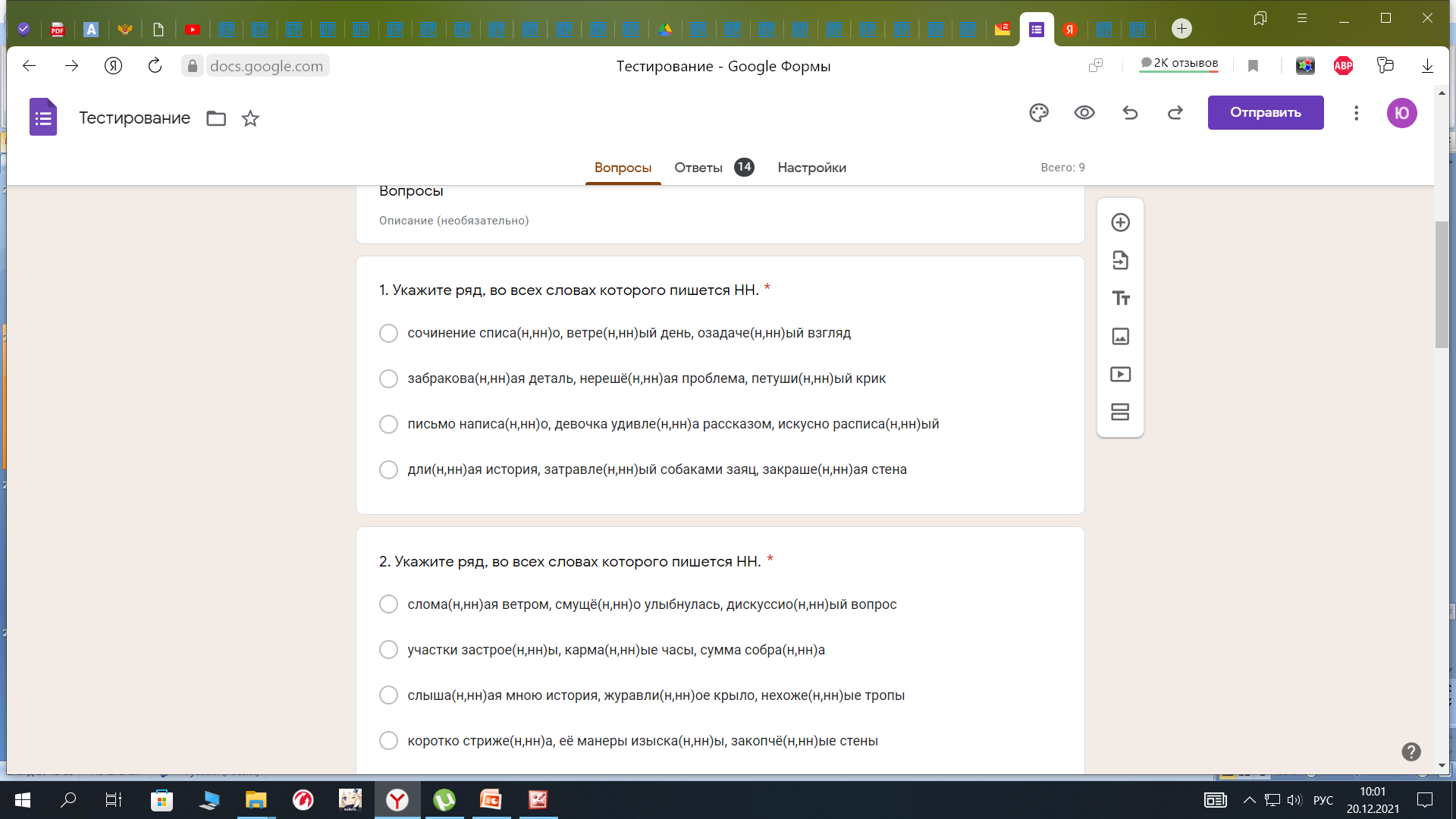 Работа с текстом.
План, основная мысль.
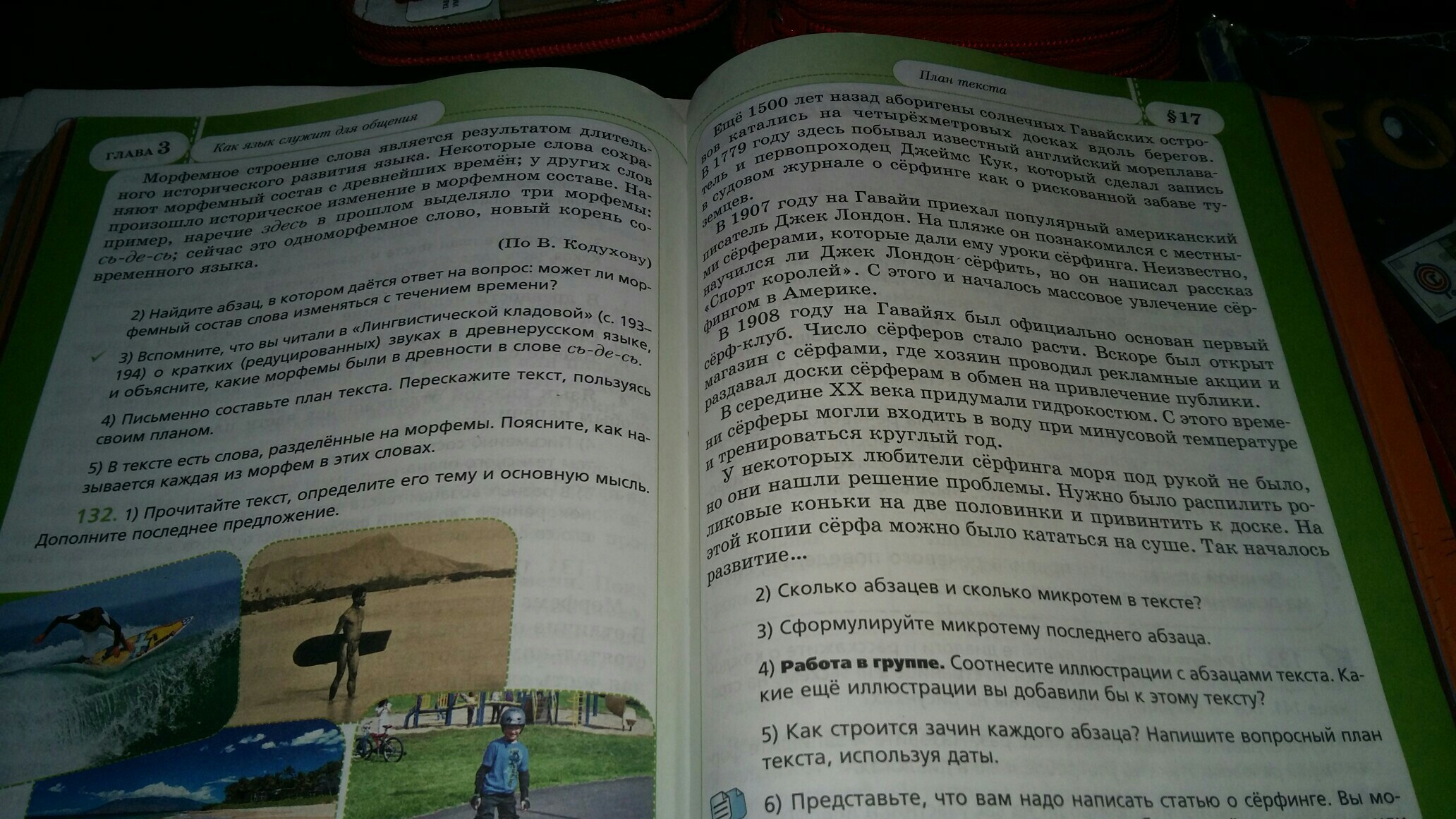 Чем отличаются тройки данных синонимов?
Лицо – лик –  морда
Дрыхнуть – почивать – спать 
Низвергнуться – шмякнуться – упасть 
Хворь – болезнь –  недуг
 Начертать – написать – нацарапать
Стилистическая окраска
Задание 13 в 6, 7 классах.
Типы речи. 7 класс
Задание. Определите, какой тип речи представлен в предложениях 19–21 текста. Запишите ответ. 
(19)Он сердито сунул Родиону Ивановичу какую-то медную мелочь и захлопнул дверь. (20)Коробочку отдал мне. (21)В своей комнате я осторожно открыл коробку.
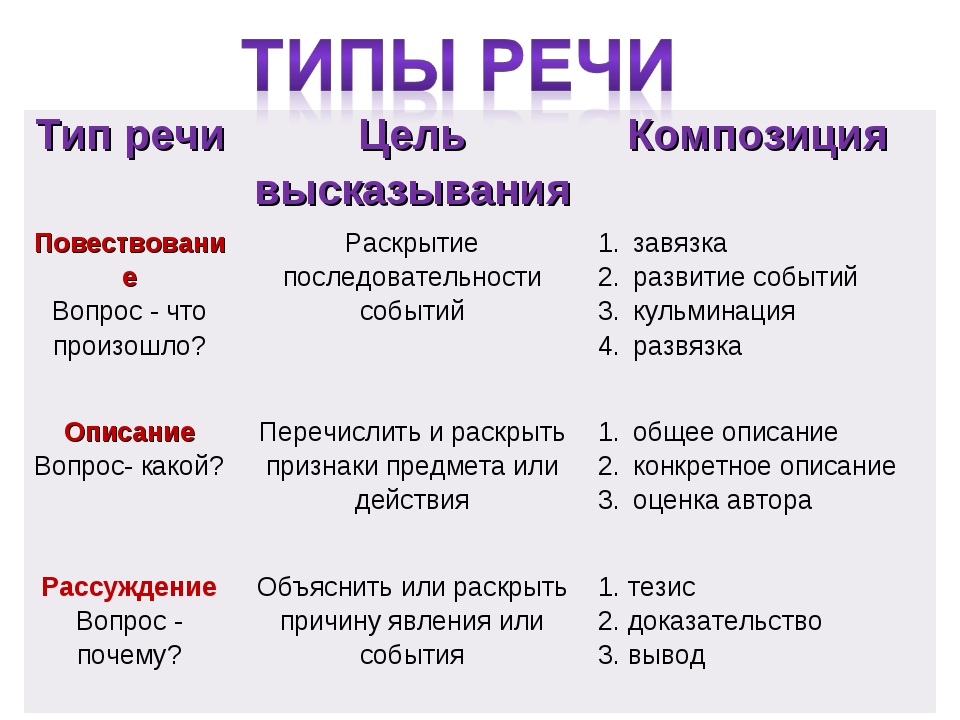 Google Forms
Фразеологизмы. Пословицы.
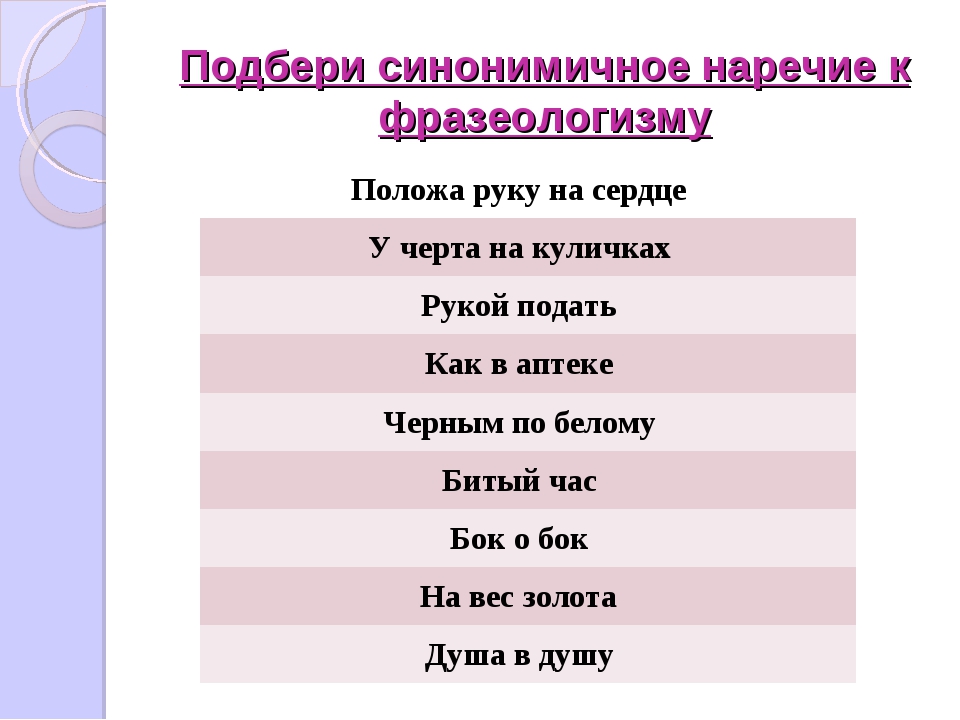 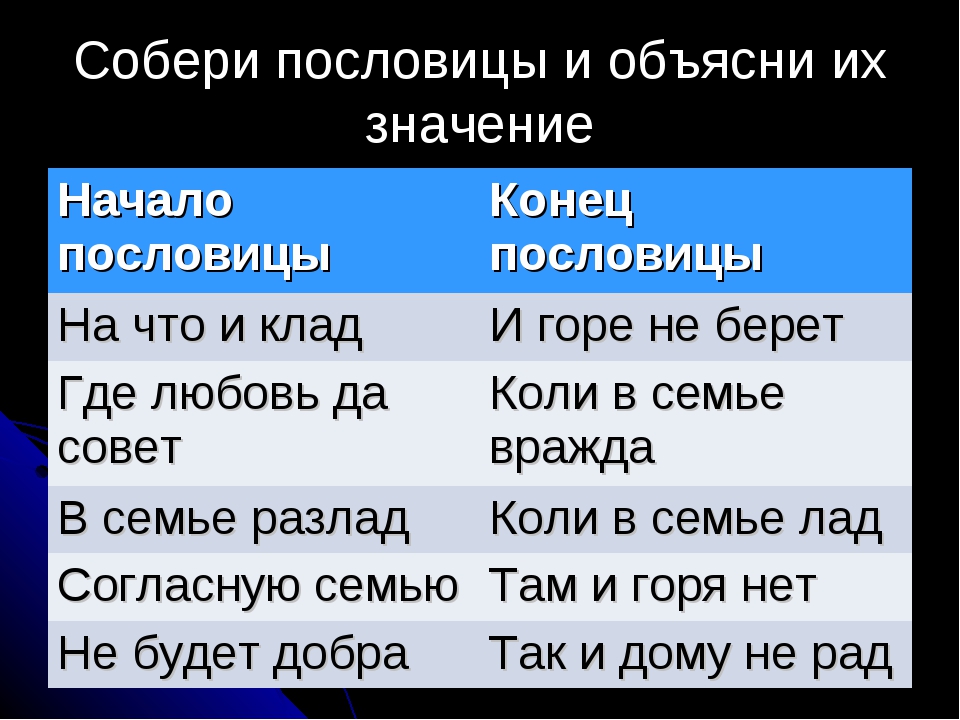 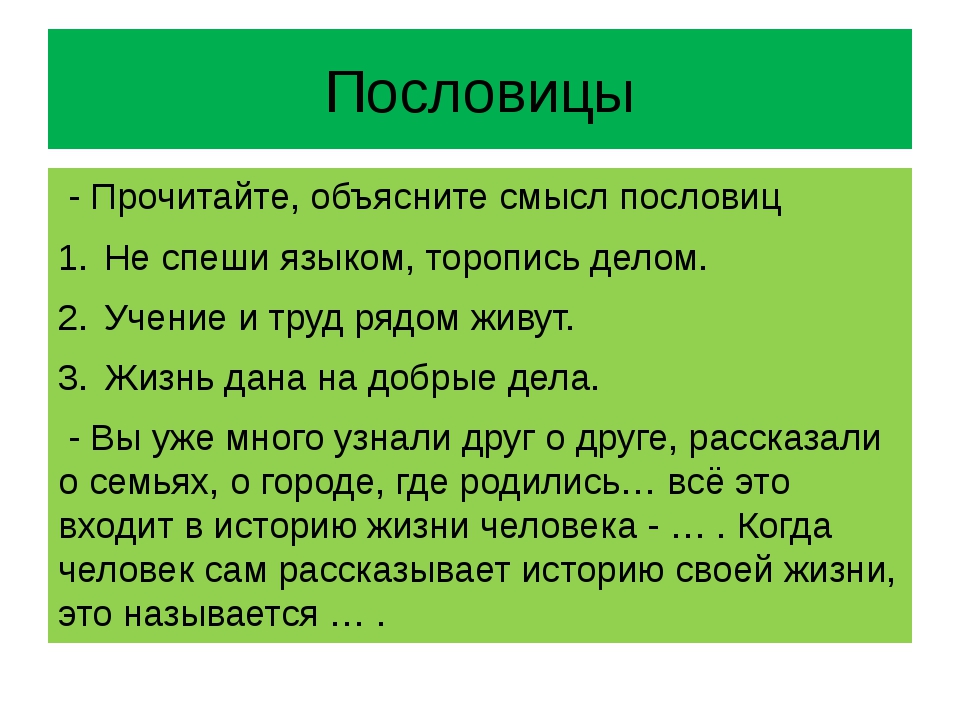 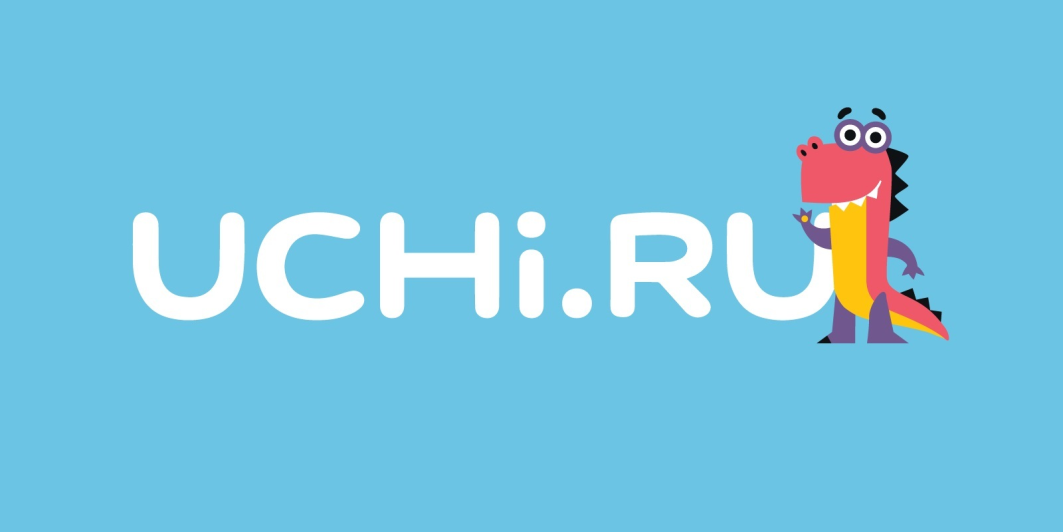 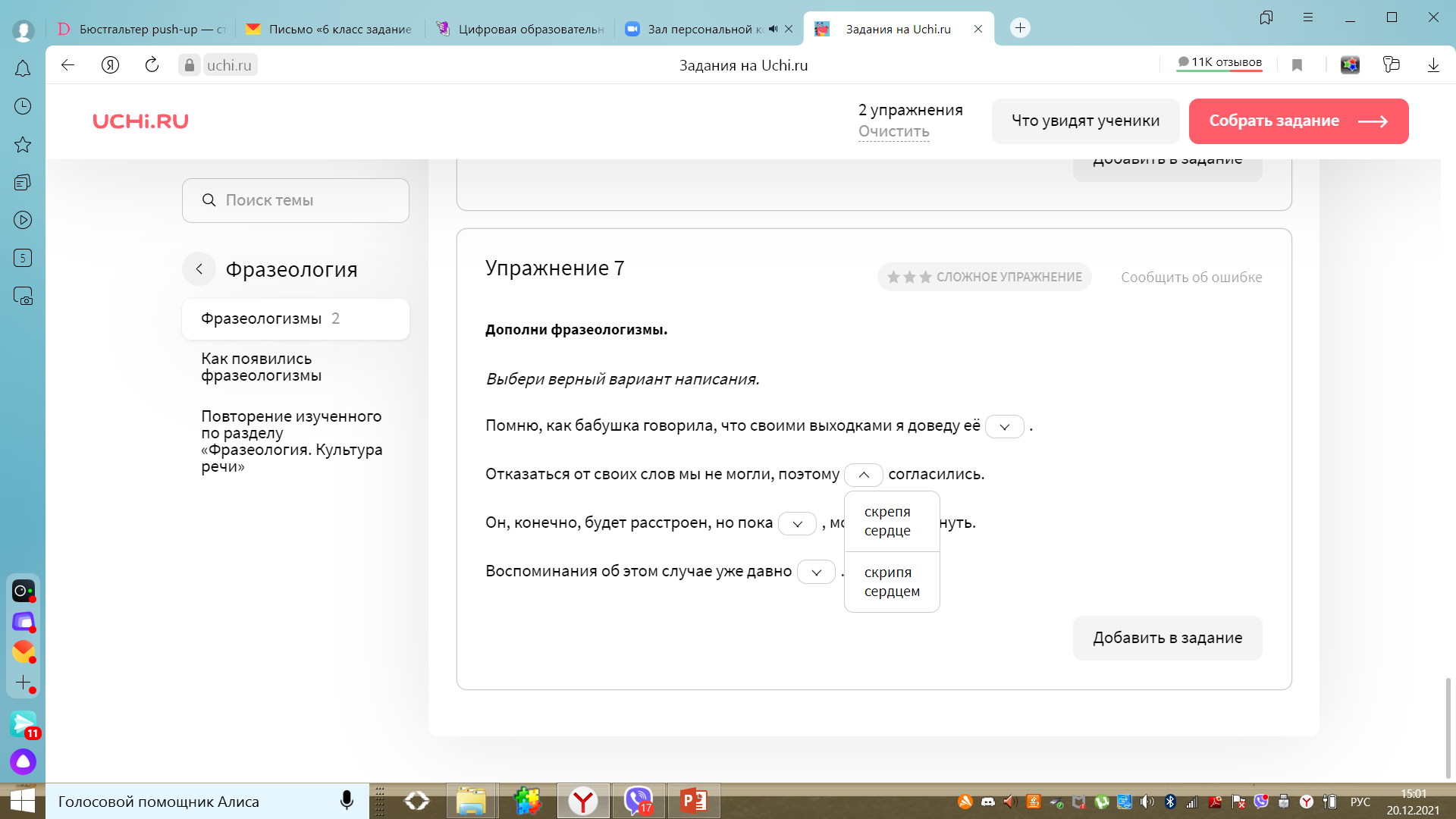 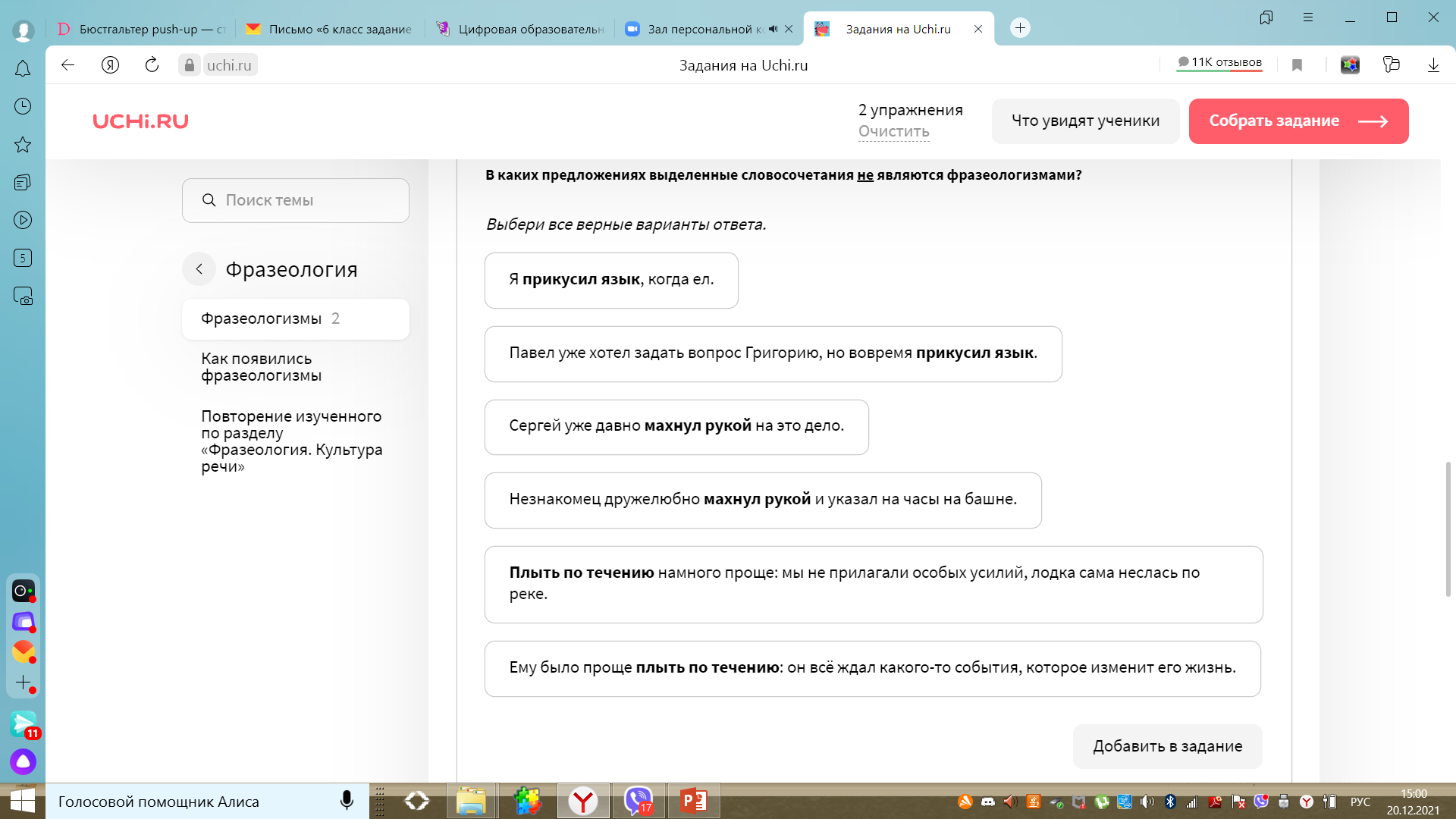 Работа с фразеологизмами на Учи.ру
«Школа составляет громадную силу, определяющую быт и судьбу народов и государства…»
Дмитрий Иванович Менделеев
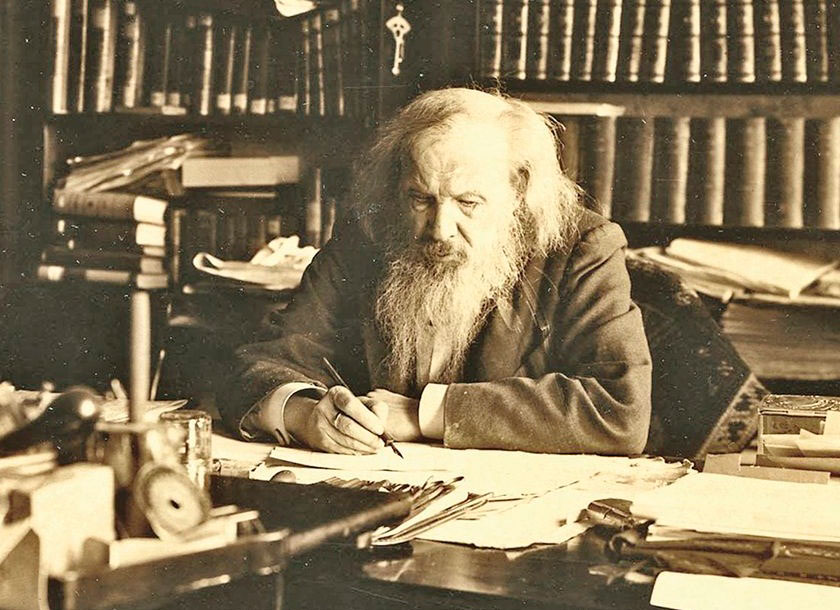 Спасибо за внимание!
Цаплина Юлия Александровна

8-920-136-36-20
yulia.yar@yandex.ru